С каждым днем все холоднее,
Греет солнце все слабее,
Всюду снег, как бахрома, —
Значит, к нам пришла... (зима)
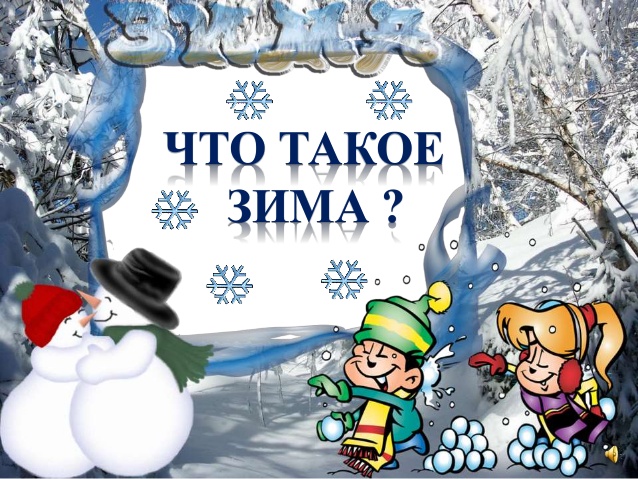 Назовите-ка ребятки,Месяц в этой  - вот загадке,Дни его всех дней короче,Всех ночей длиннее ночи,На поля и на лугаДо весны легли снега.Только месяц наш пройдет,Мы встречаем Новый Год.(Декабрь)
Начинает календарьМесяц с именем ...(Январь)

Снег мешками валит с неба,С дом стоят сугробы снега.То бураны и метели На деревню налетели.По ночам мороз силен,Днём капели слышен звон.День прибавился заметно,Ну, так что за месяц это?(Февраль)
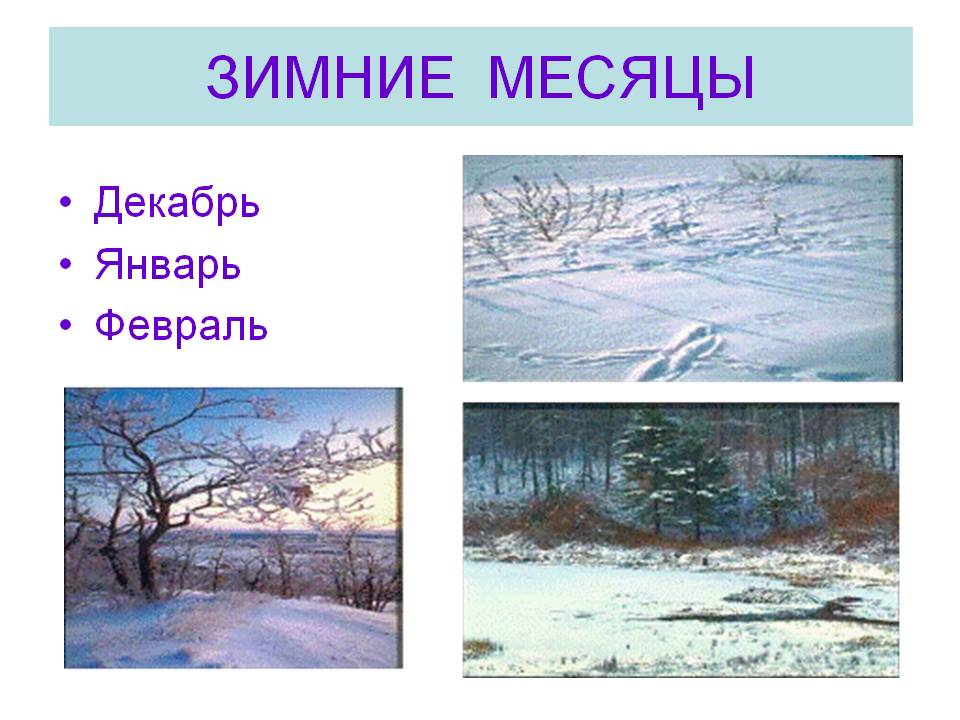 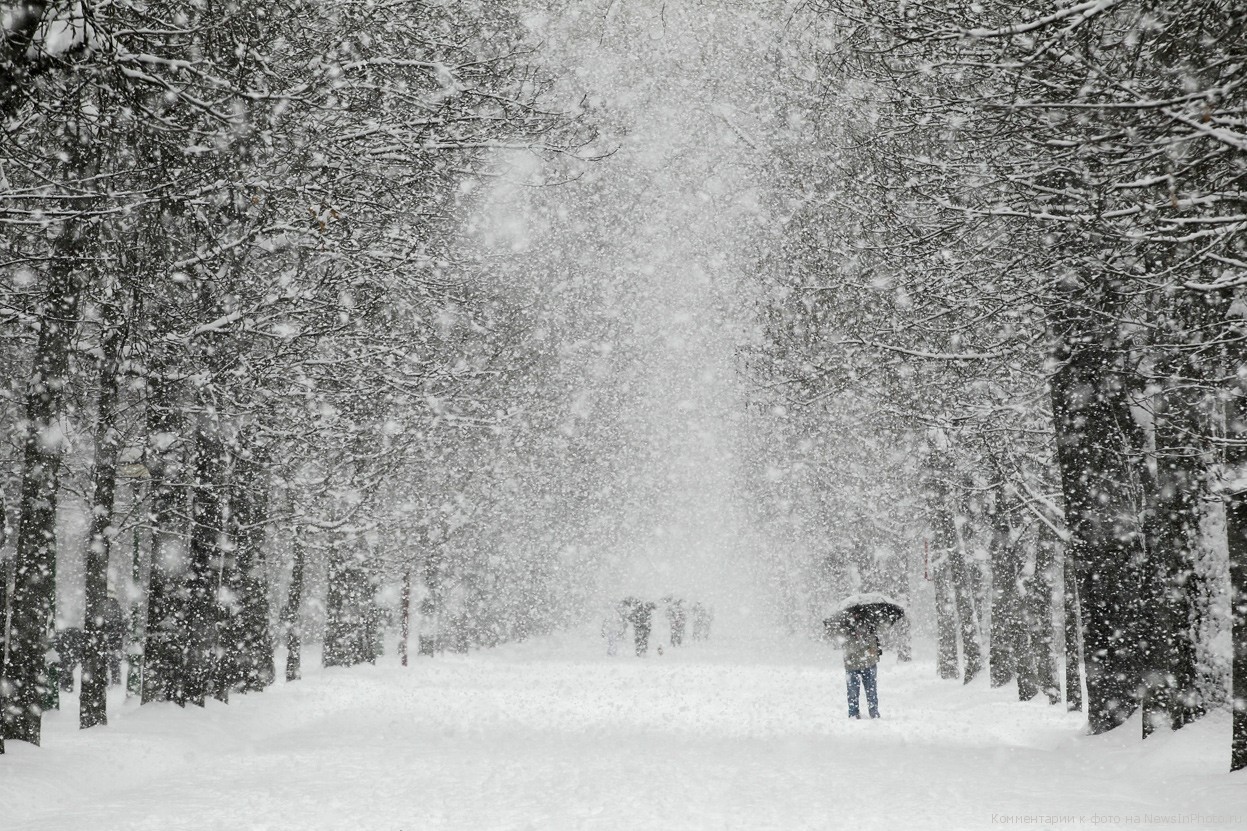 На дорогу, поле, лесЗвёзды падали с небес.Собирал я их, ребята,Целый день большой лопатой.(Снегопад.)
Кружит снег она вдоль улиц,
     Словно перья белых куриц.
     Зимушки-зимы подруга,
     Северная гостья... (вьюга)
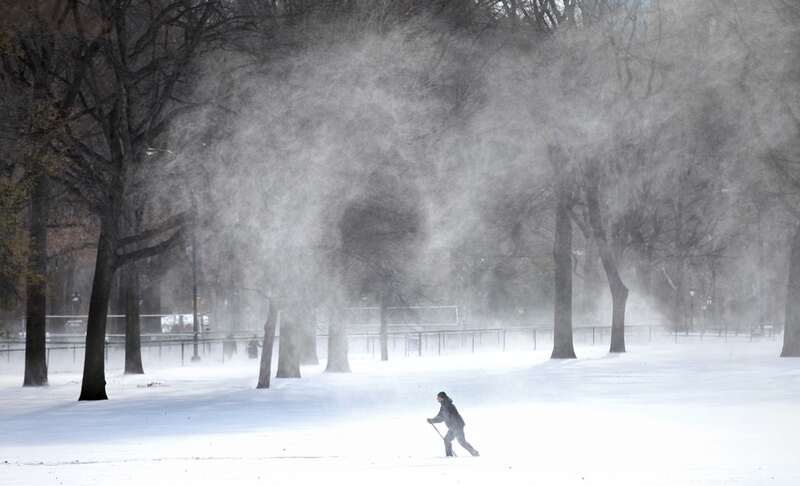 Ох, сегодня очень скользко!
Поскользнулся бедный Колька!
И барахтался на льду
У девчонок на виду.
Чтоб никто не падал с ног,
Сыпят дворники песок. (Гололед)
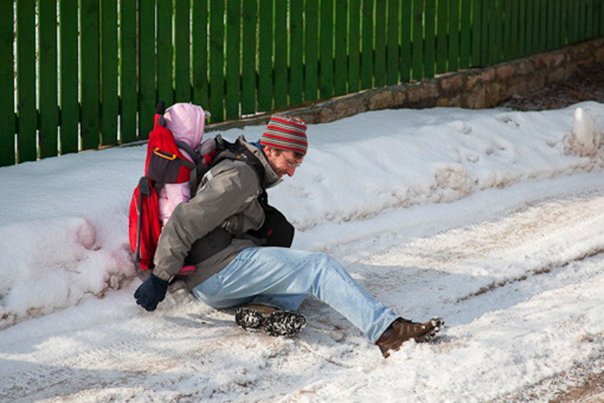 Зимой люди одевают теплую одежду
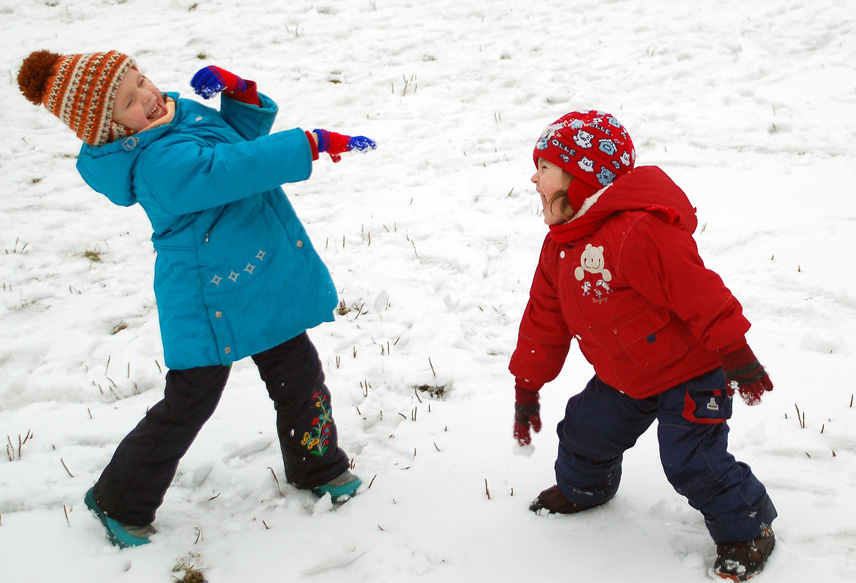 Назови зимующих птиц
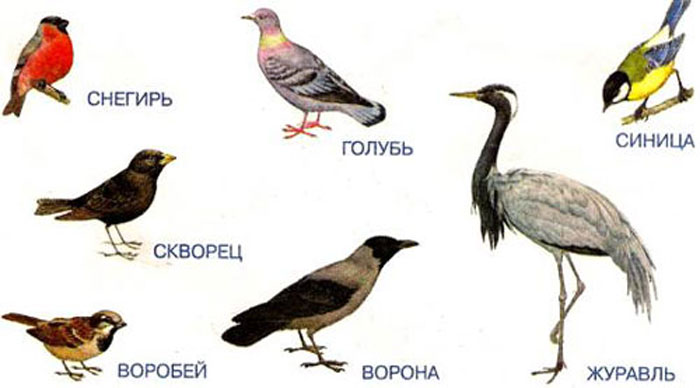 К приходу зимы у  зверей вырастает теплый подшерсток
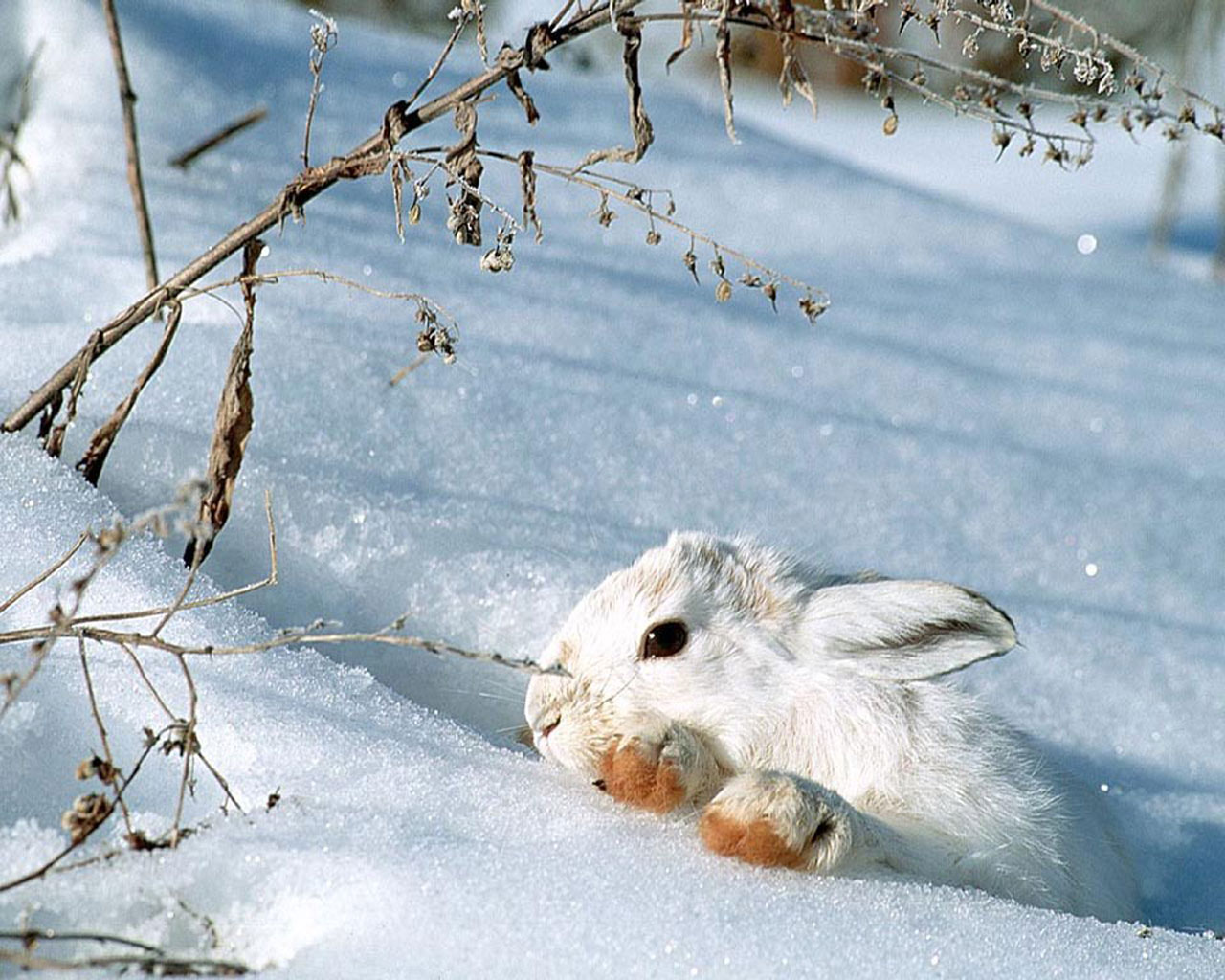 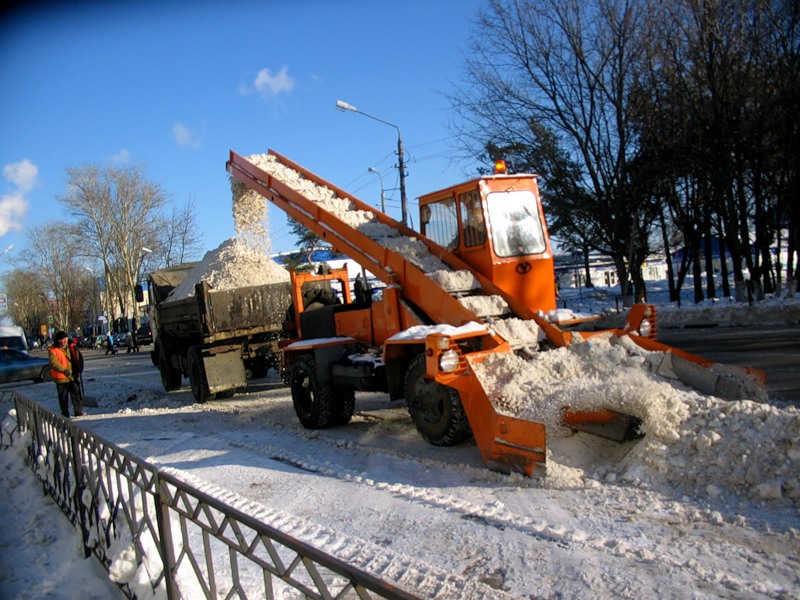 Люди чистят дороги от снега.Работает снегоуборочная техника.
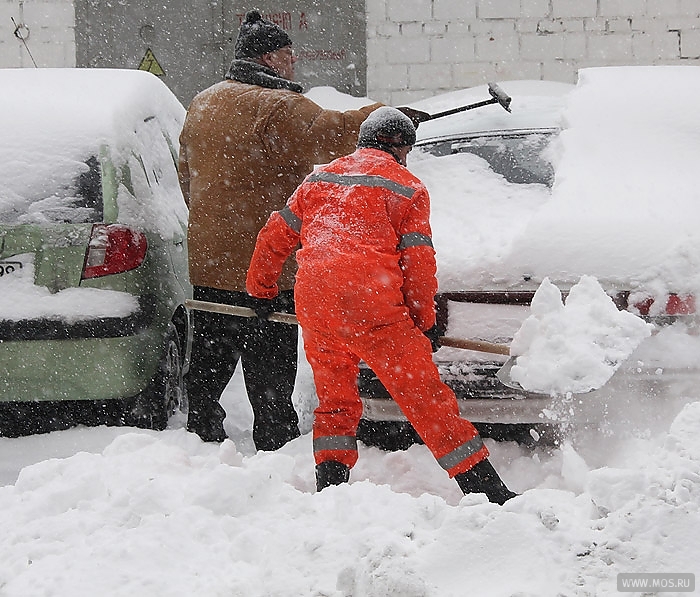 Люди подкармливают зимующих птиц
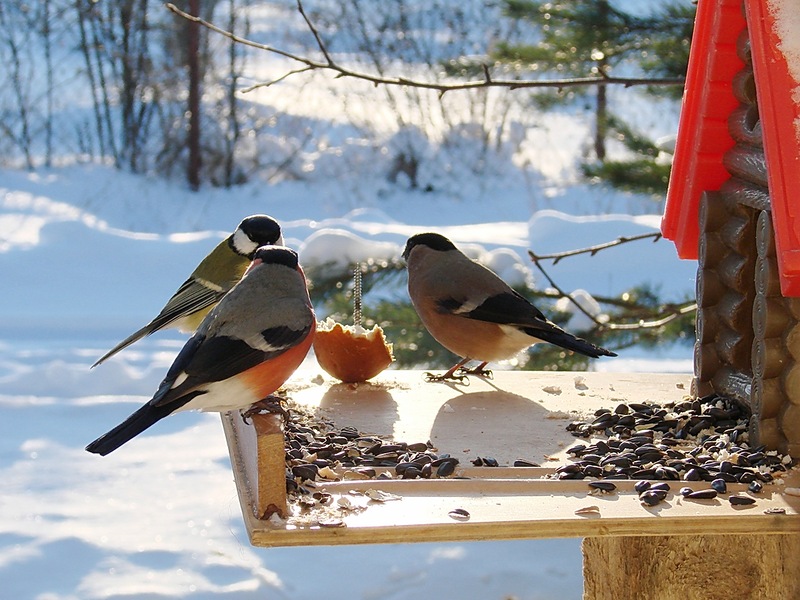 Зима – прекрасное время для зимних игр и развлечений
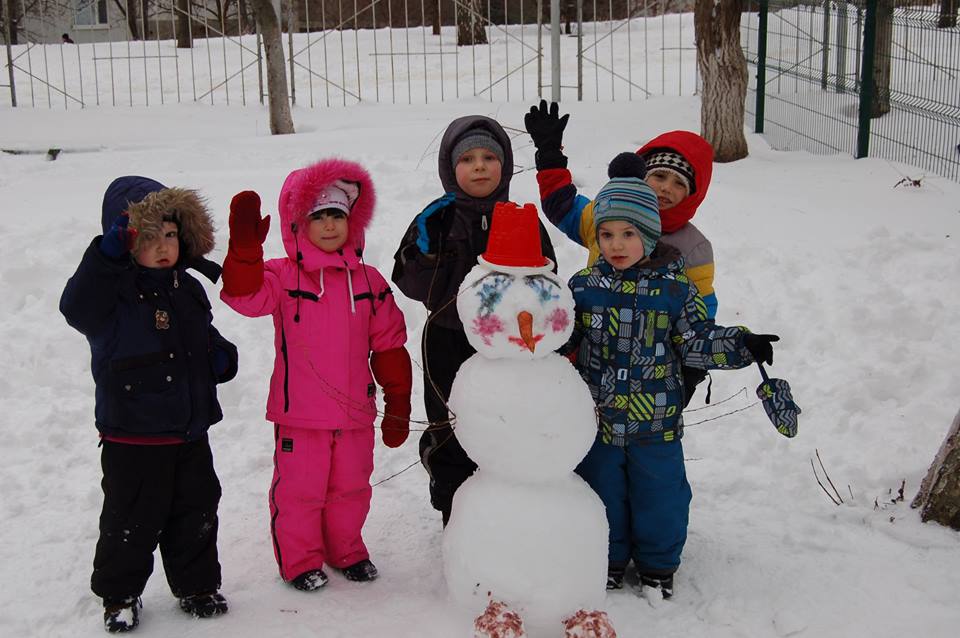 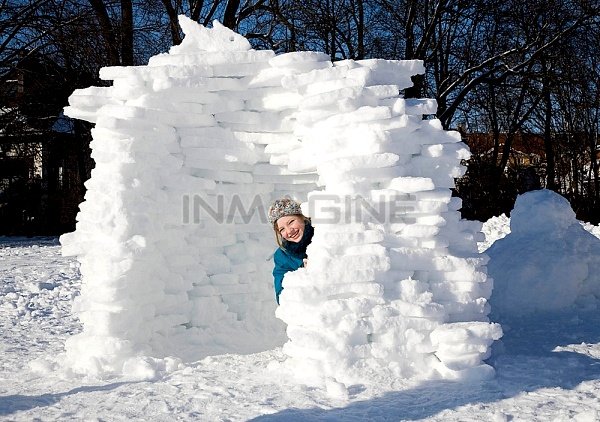 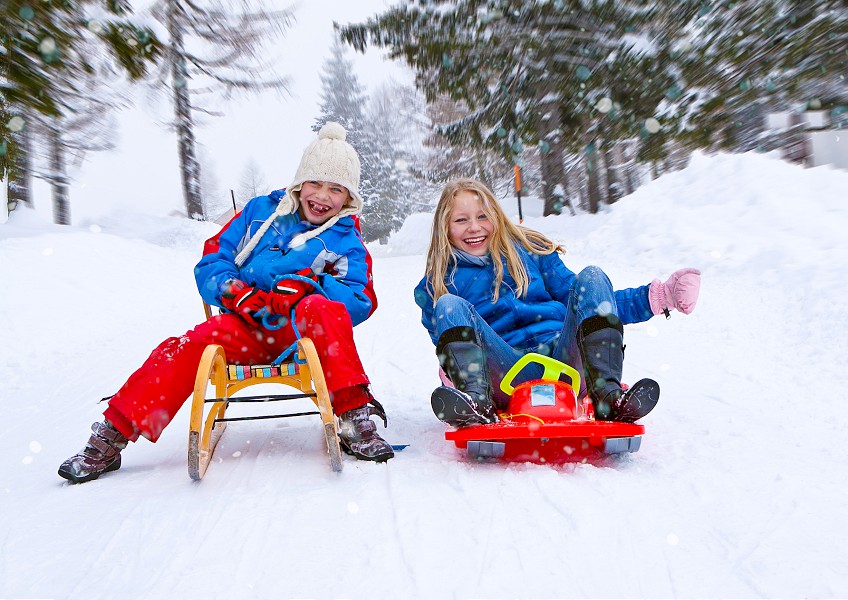 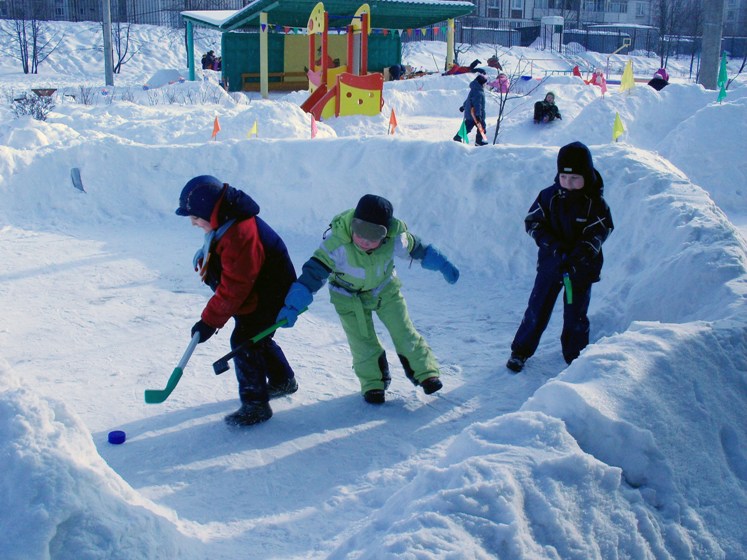 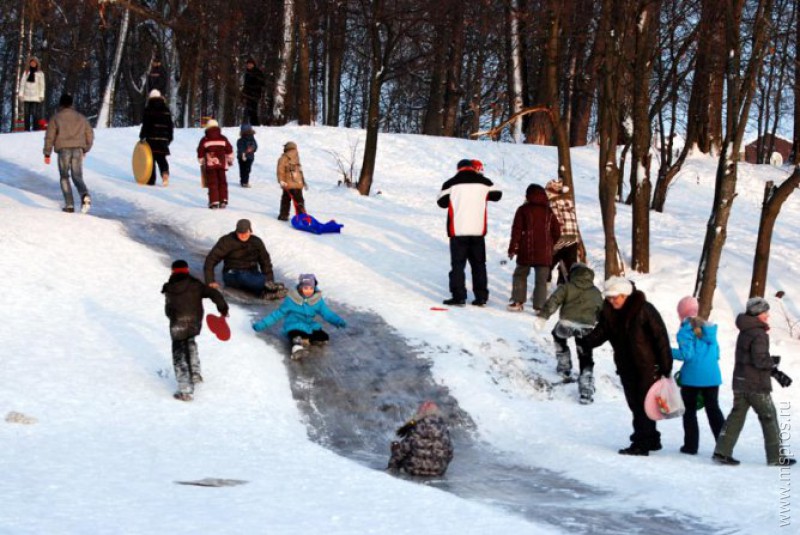 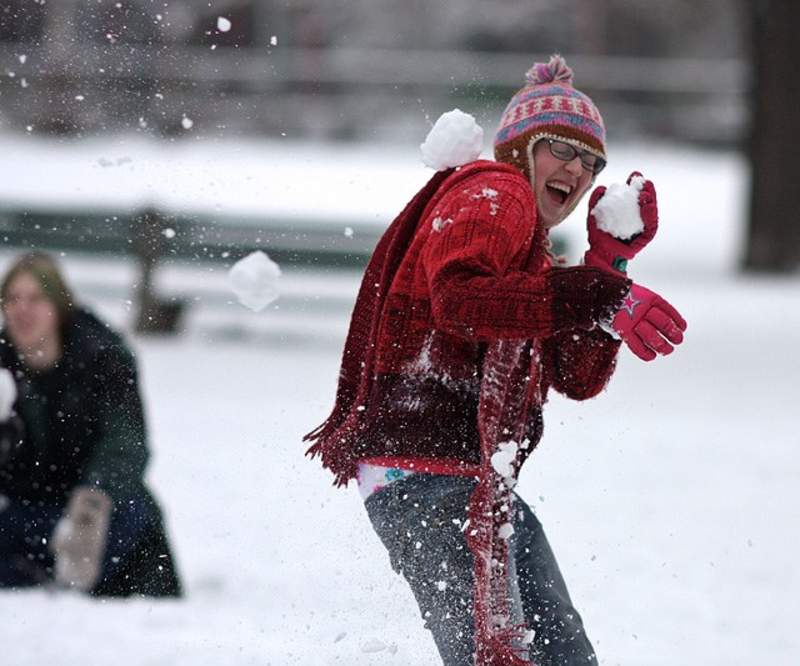 Назови как можно больше слов, в которых спряталось слово «снег»
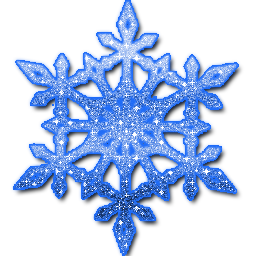 Придумай  рассказ о зиме
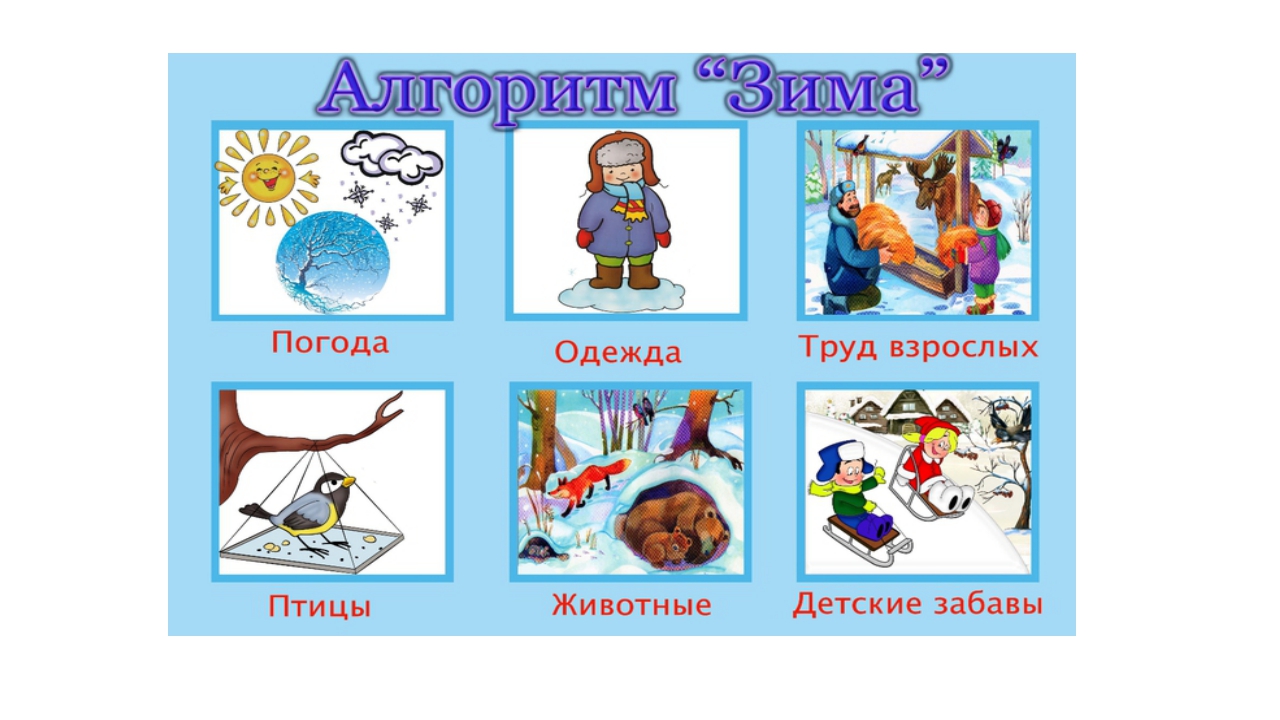